Молодежь как социально-демографическая группа, ее основные характеристики
выполнила
Социальный педагога
МБОУ «СШ №16 им. С. Иванова» г. Евпатория
Баубатрын Валерия
Введение
Молодежь, социально-демографическая группа, выделяемая на основе совокупности возрастных характеристик, особенностей социального положения и обусловленных тем и другим социально-психологических свойств. 
Целостность, синтезирующая наиболее типичные свойства субъекта, при этом фактором, объединяющим молодежь в такую целостность, выступает то, что у нее есть специфические, только ей присущие интересы и сегодняшние, и долговременные.
ЦЕЛЬ: рассмотреть молодежь, как социально-демографическую группу и выделить ее основные характеристики
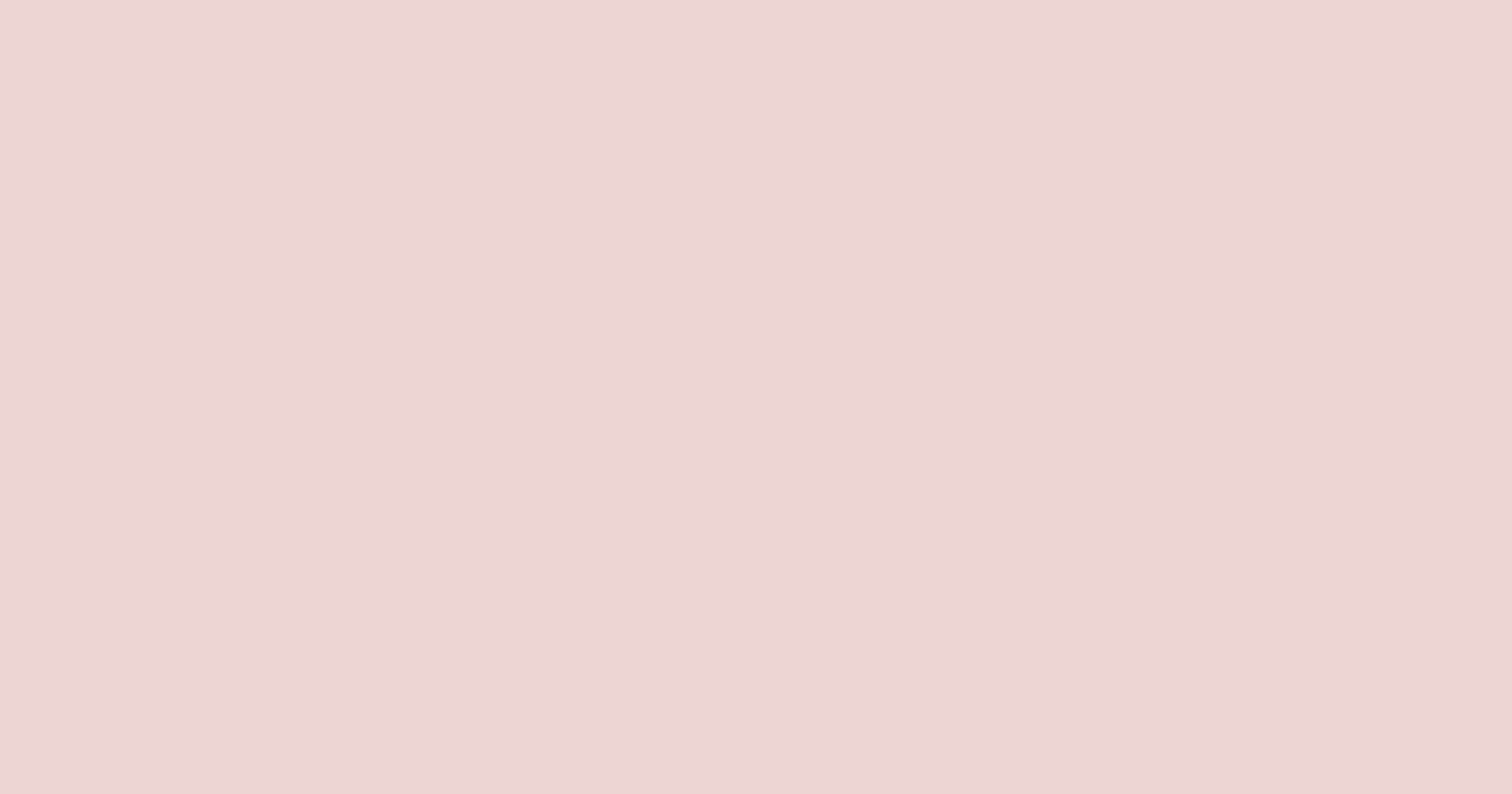 В качестве особой социальной группы молодежь выделяется в период начала индустриальных революций в конце XVII – начале XVIII в.
Молодежь представляет собой большую социальную группу, выделяемую на основе следующих критериев:
конфликтологический
социально-психологический
ролевой
субкультурный
ПОДХОДЫ
аксиологический
стратификационный
психофизиологический
социализационный
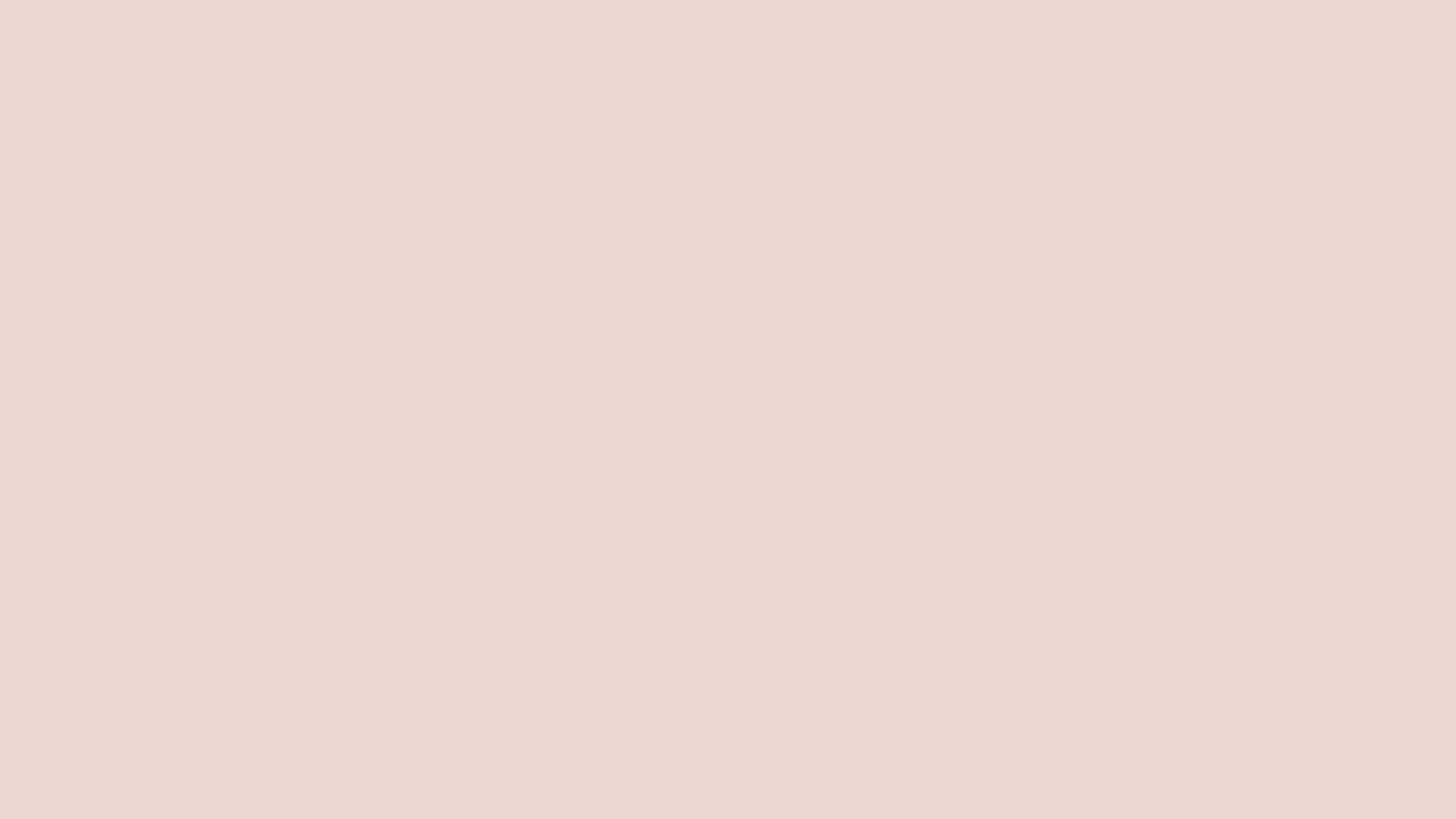 Формирование характера молодого человека сопровождается развитием акцентуаций (доминирующих черт)
Критерии выделения молодежи
возраст
Каждый тип акцентуации обусловливает особые социальнопсихологические качества в молодых людях.
положение в обществе
склонность к 
повышенному настроению
Гипертимность
специфика социально-психологического склада
склонность к бредовым реакциям, 
навязчивым идеям
Застревание
Педантичность
преобладание черт педантизма
застенчивость, боязнь
ответственности
Тревожность
Молодежь – это социально-демографическая группа, которую характеризуют совокупность возрастных характеристик, периоды становления социальной зрелости, вхождения в мир взрослых, адаптации к нему и будущего его обновления
Циклотимность
резкие перепады настроения
склонность к повышенным 
импульсивным реакциям
Возбудимость
Молодежная субкультура – это модели поведения, стили одежды, музыкальные предпочтения, язык (сленг), специфические ценности и их символические выражения, характерные для групп молодых людей
Виды субкультур
Основные признаки
Самые популярные
хиппи
панки
эмо
готы
Ценности – это культурные нормы, из которых люди определяют добродетель, добродетель и красоту, и которые в самом широком смысле являются уровнем жизни в обществе
Основаны на двух направлениях
Структура предпочтений молодежи
сферы жизни, значимые в высокой степени
работа, досуг, общение со сверстниками, отношения с родителями
сферы жизни, значимые на среднем уровне
учеба, здоровье, семья, брак, любовь, секс
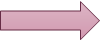 сферы жизни, значимые в низкой степени
религия, общество, страна, город, среда обитания
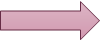 Для современной молодежи важны
деньги, образование и работа, карьера 
в бизнесе и развлечения
они больше ориентированы на индивидуальные ценности.
Молодежный возраст очень сложный и ответственный период в жизни человека.
Проблемы молодежи
СПАСИБО ЗА ВНИМАНИЕ